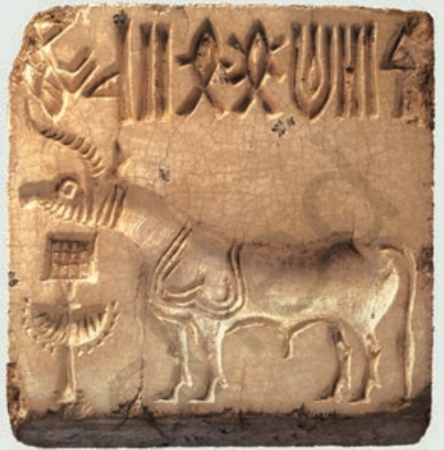 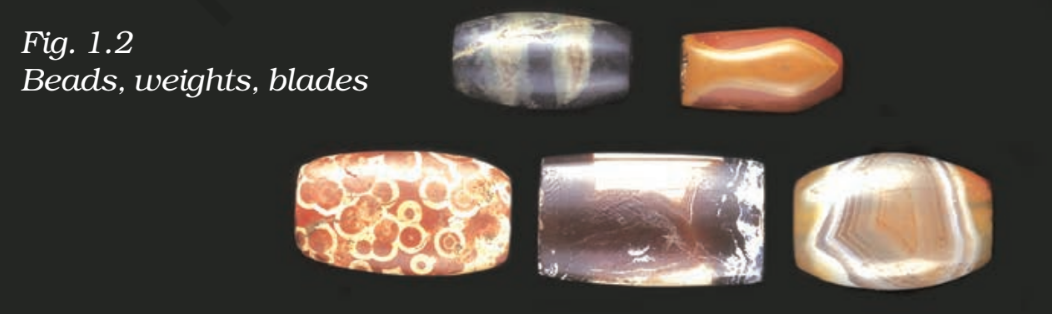 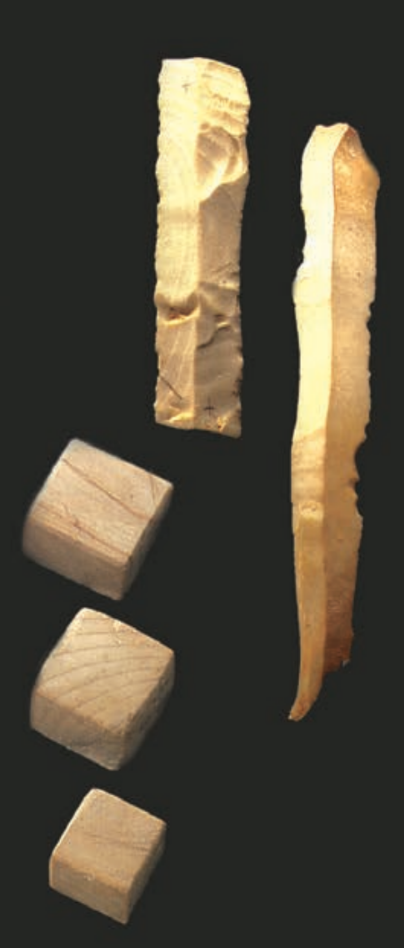 class XII-HISTORY
Lesson 1 
Bricks, Beads and Bones (The Harappan civilisation)
TOPICS COVERED
1.Beginnings
2.Subsistence Strategies
3.Mohenjodaro (A Planned Urban Centre)
4.Tracking Social Differences
5.Finding About Craft Production
6.Strategies for Procuring Materials
part 1
1.Beginnings(3300-1300 B.C.E)
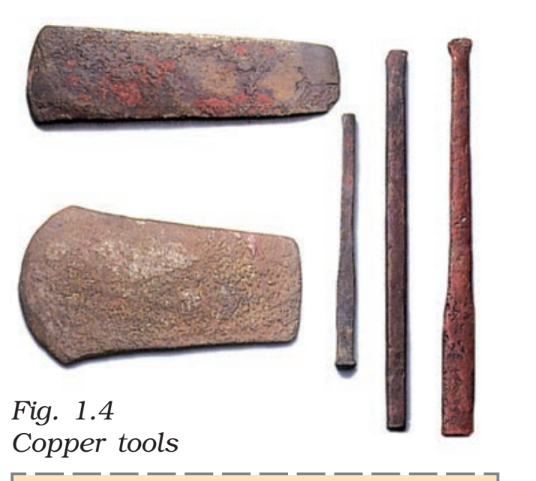 2.Subsistence Strategies
Animal and Plant products 
Domestication of animals
Prevalence of agriculture(agricultural technology)
Evidence of grains 
Representation of seals 
Sculptures (terracotta sculpture of bull and oxen) 
Models of plough
Evidence of ploughed fields (kalibangan)
Irrigation System (Canals in Shortugha and water reservoirs in Dholavira)
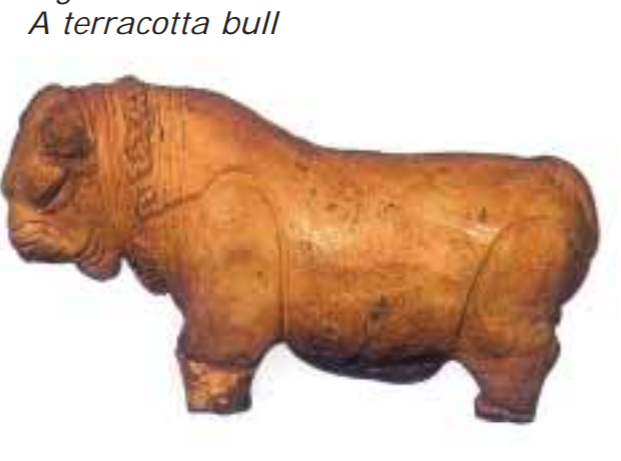 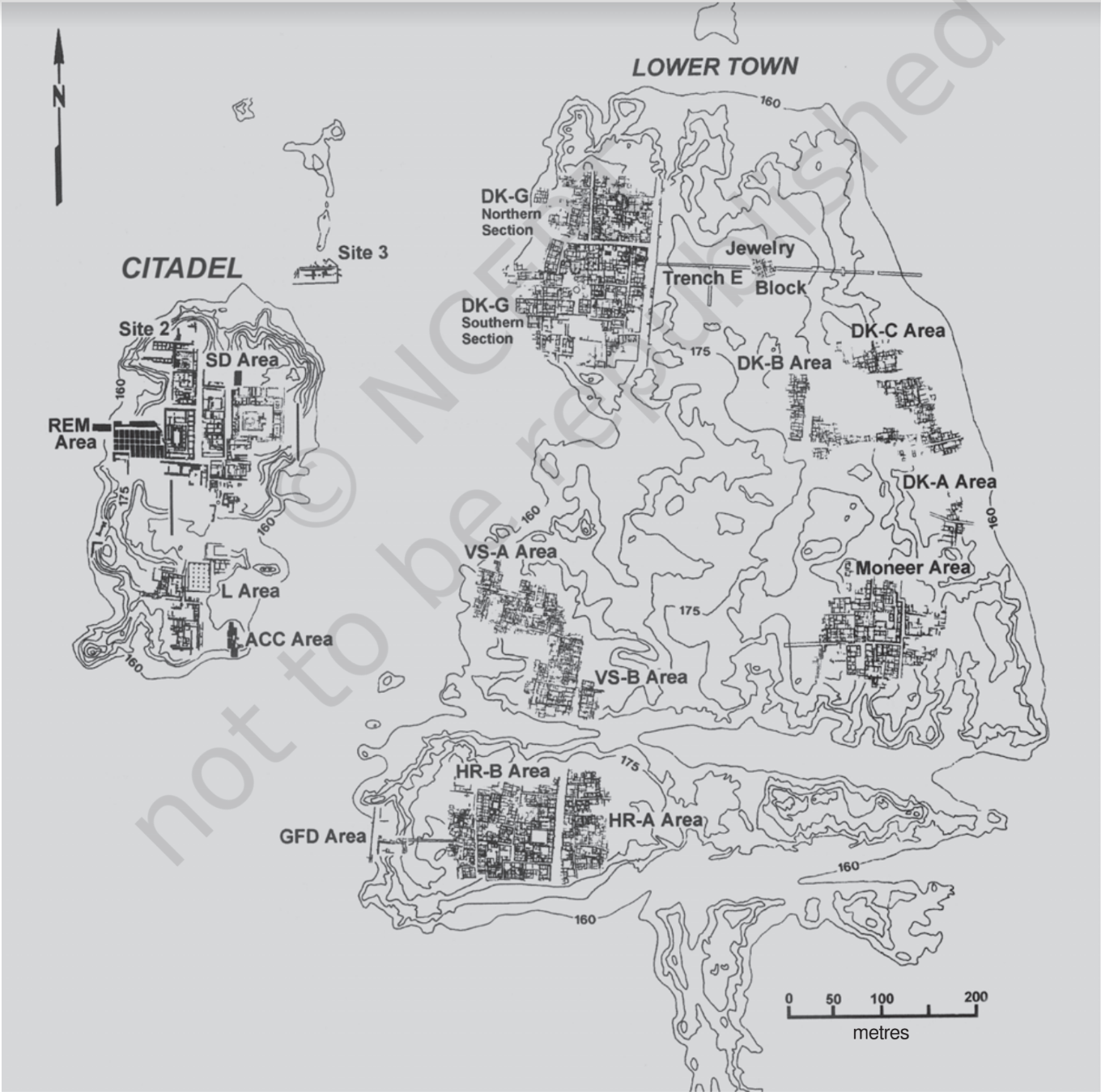 3.Mohenjodaro (A Planned Urban Centre)
Planned Urban Centre (Discovered in 1920s)
One of the largest settlements 
Two sections : Citadel and lower sections  
Drainage system (carefully planned, grid system )
Domestic architecture (courtyard, concerned for privacy)
Citadel  
Warehouse and Great bath
Bricks (Length=4 x height , Breadth= 2 x height)
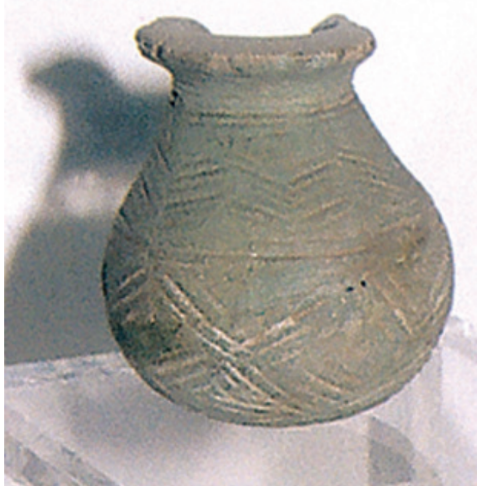 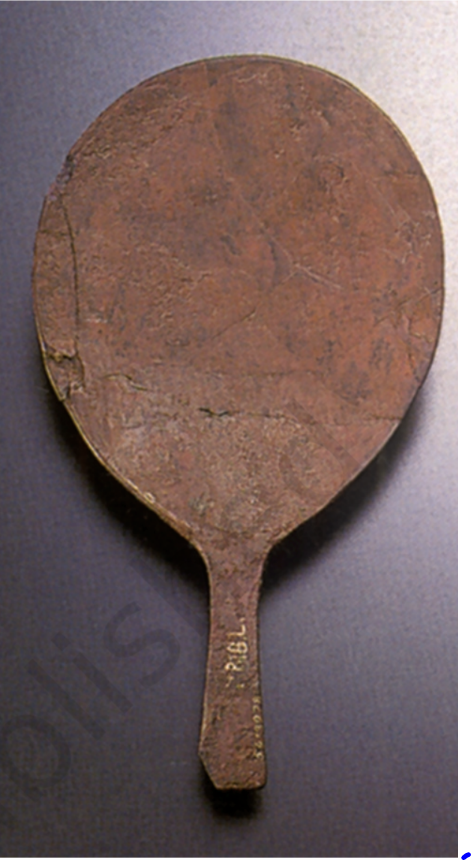 4.Tracking Social Differences
Studying Burials
Structure and artefacts
 Studying Artefacts
Luxurious items (precious stones, jewellery etc.) 
Utilitarians (pots, vessels , baskets etc.)
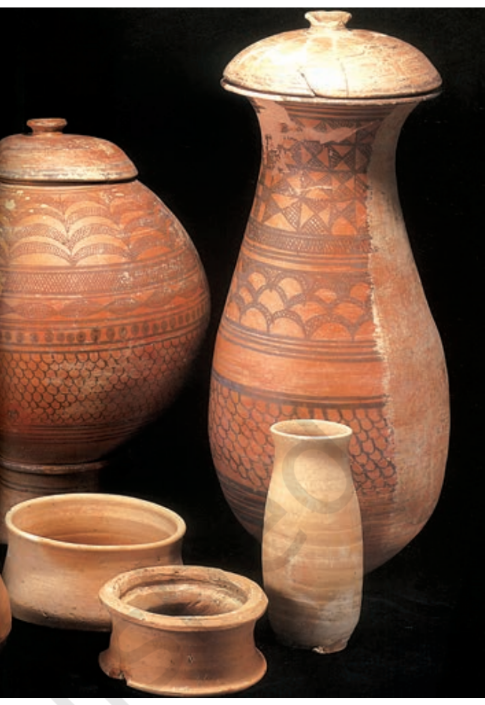 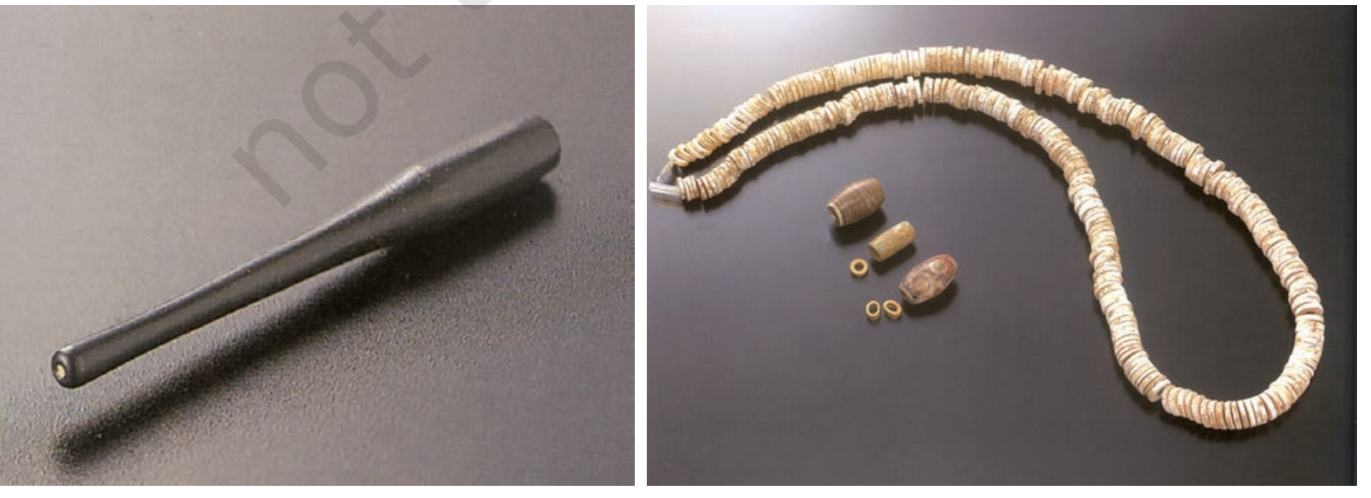 5.Finding About Craft Production
Activities (chanhudaro)
Materials used
Technique(steatites, geometrical shapes)
Identifying centres (Nageshwar, Balakot)
Finding raw materials, rejected materials, unfinished
 and finished materials.
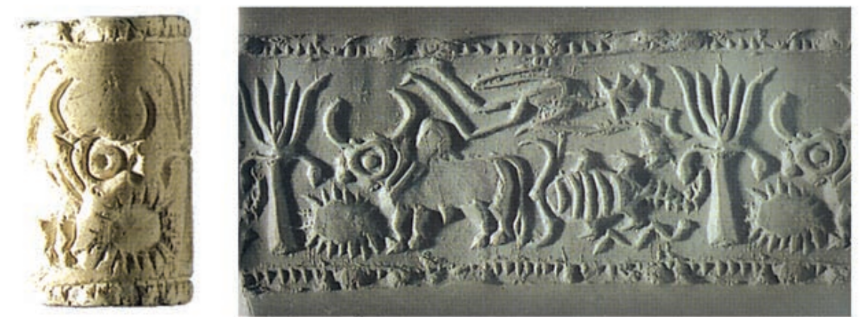 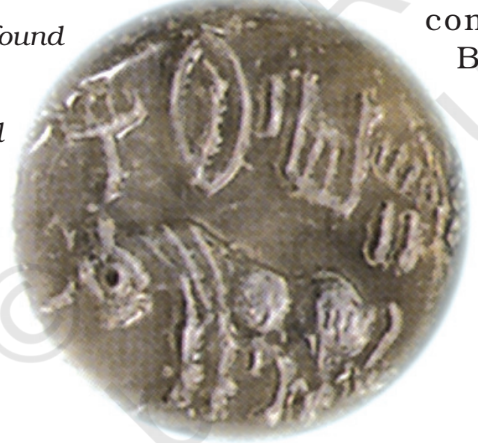 6.Strategies for Procuring Materials
Materials from subcontinent and beyond 
Localy available(terracotta model of bullock carts )
Expedition 
Contact with distinct lands
Evidence from Mesopotamian texts(magan{Oman}, Dilmun{Bahrain}, meluhha) 
Copper from Oman  
Evidence of ships and boats on seals
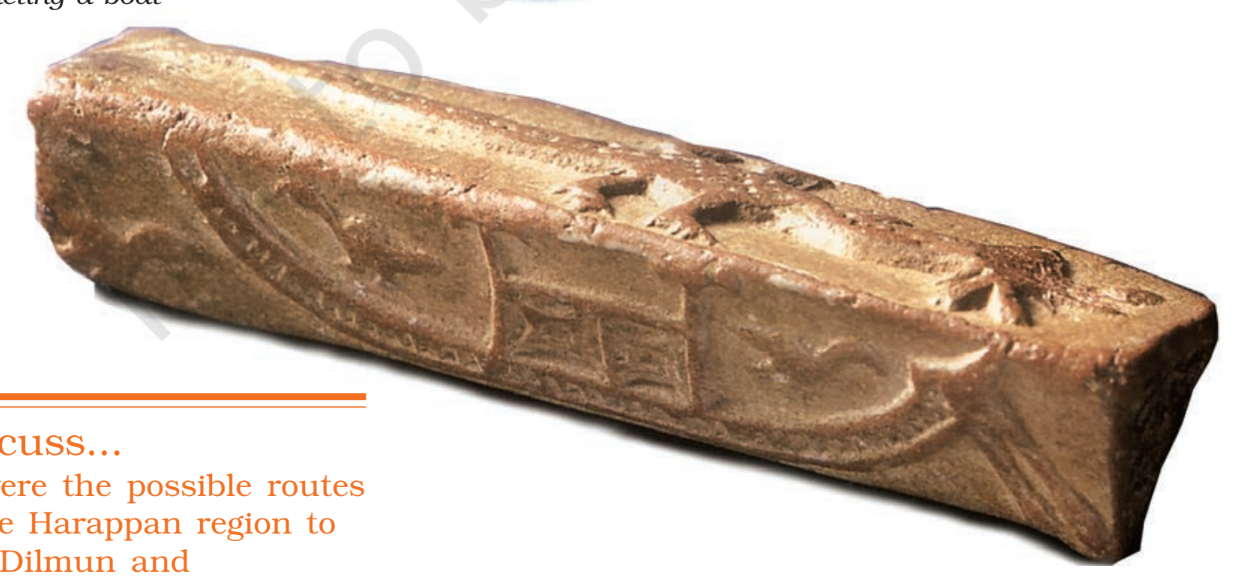 Topics Covered 
Seals, scripts, weights
Ancient Authority 
The End of the civilisation 
Discovering the harappan civilisation
Problems of piecing together the past
Part 2
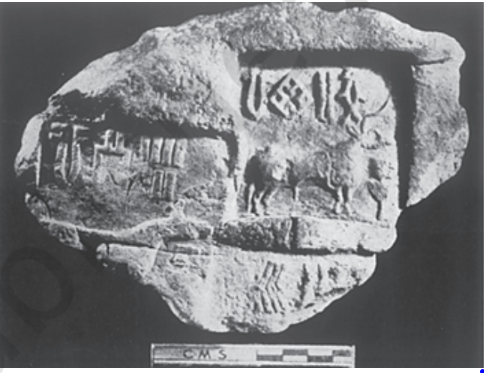 Seals, scripts, weights
Seals, sealings(it is a device used for closing and opening of materials and documents) 
It is also used for authenticity of a particular document and also facilitates long distance communications 
The Harappan seals contains the name and title of the owner 
There were motifs of animals which were imprinted for the people who couldn’t read so images of animals were imprinted on the seal.
Harappan scripts were anigmated which means that it was difficult to understand the script even today is undeciphered.
The scripts were not alphabetical 
There were too many pictures and symbols 
Almost 375 – 400 symbols 
Scripts were written from right to left 
The evidence of Harappan writing In seals, jewellery and lids of jars.
There was precise system of weights 
Weights were made of stone called Chert 
They were cubical in shape 
It was suggested that smaller weights were used for jewellery, precious stones, beads etc.
There were evidences of metal scale pan.
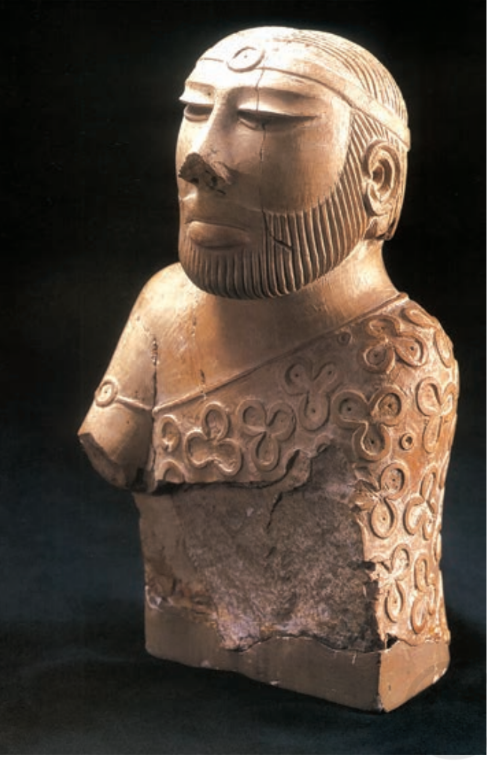 Ancient Authority
Political system
It was assumed by the archaeologists that there were existence of a political system. 
A large building found at Mohenjodaro was labelled as a palace by archaeologists but no spectacular finds were associated with it.   
A stone statue was labelled and continues to be known as the “priest-king”.
Different opinions of archaeologists – 
one set of archaeologists believed that there was no ruler at all 
Another set of archaeologists believed that there were several rulers in the society 
In the third set of opinion it was believed that there was a single ruler and it was the most possible theory we believe because evidence show a single statue of the priest king as we can see in the picture
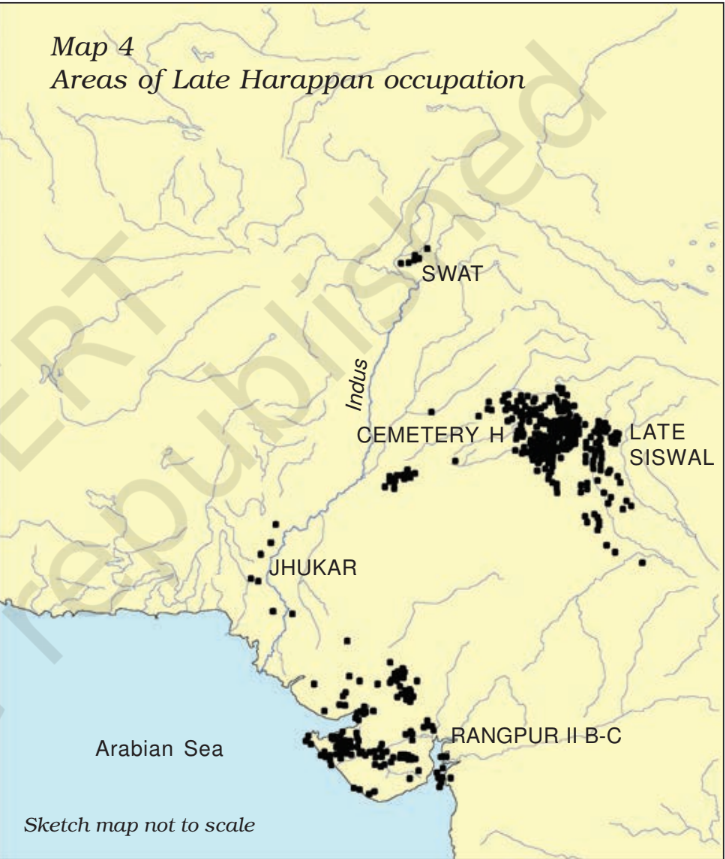 The end of the civilisation
Evidence of mature phase started from 1900 B.C.E
Sites like Cholistan had been abandoned. 
People left these towns and started moving towards western Rajasthan,Gujarat, Haryana etc.
Slowly everything was disappearing like artefacts, seals, weights and even writings of trades.
Even house constructions became detoriating.
 Causes of decline of the civilisation:-
Climate change
Deforestation
Excessive floods 
Drying up of rivers 
Overuse of landscape 
Economic and political detoriations.
Discovering the harappan civilisation
ASI( Archaeological Survey of India , founded in 1861)
First director of ASI was Alexander Cunningham 
He relied on written words than on artefacts like inscriptions, accounts and texts.
Indian archaeologists like Dayaram Sahani got evidence of seals in Harappa and R.D Banerjee found seals at Mohenjodaro 
In 1924, John Marshall announced the discovered of a new civilisation which is the Indus Valley civilisation
Archaeologists are using modern scientific techniques including surface exploration to recover traces of clay, stone, metal and plant and animal remains.
After the partition, major sites of harappan civilisation went into Pakistan. Due to this Indian Archaelogists tried to find out some new sites some of which are in Rajasthan, Lothal, Rakhigari, Dholavira etc.
From 1980s international Archaeologists participated in thus project and scientific techniques were used by them.
So, the process of rediscovering this civilisation is still taking place.
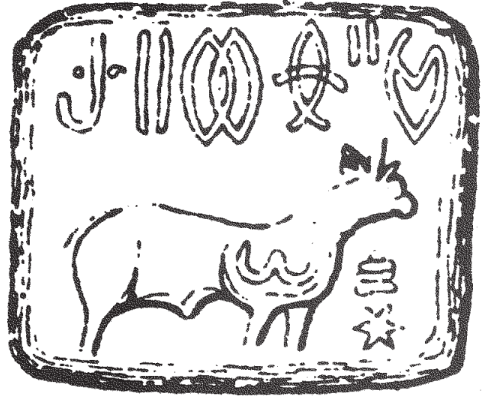 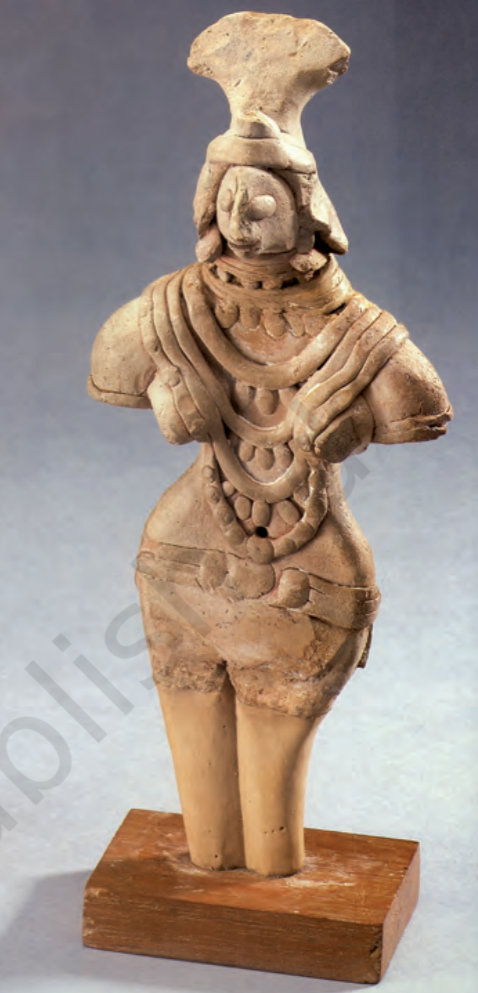 Problems of piecing together the past
As Harappan script was enigmatic so, it is material evidence that allows archaeologists to better reconstruct Harappan life.
Classification of artefacts
Material – it is easy work
Function – complex work
 Resemblence with present day things 
Depiction in sculpture
Sometimes, archaeologists have to take recourse to indirect evidence. For instance, though there are traces of cotton at some Harappan sites, to find out about clothing we have to depend on indirect evidence including depictions in sculpture.
Reconstruction of religious practice 
Attempts have also been made to reconstruct religious beliefs and practices by examining seals, some of which seem to depict ritual scenes.
Several reconstructions remain speculative at present.